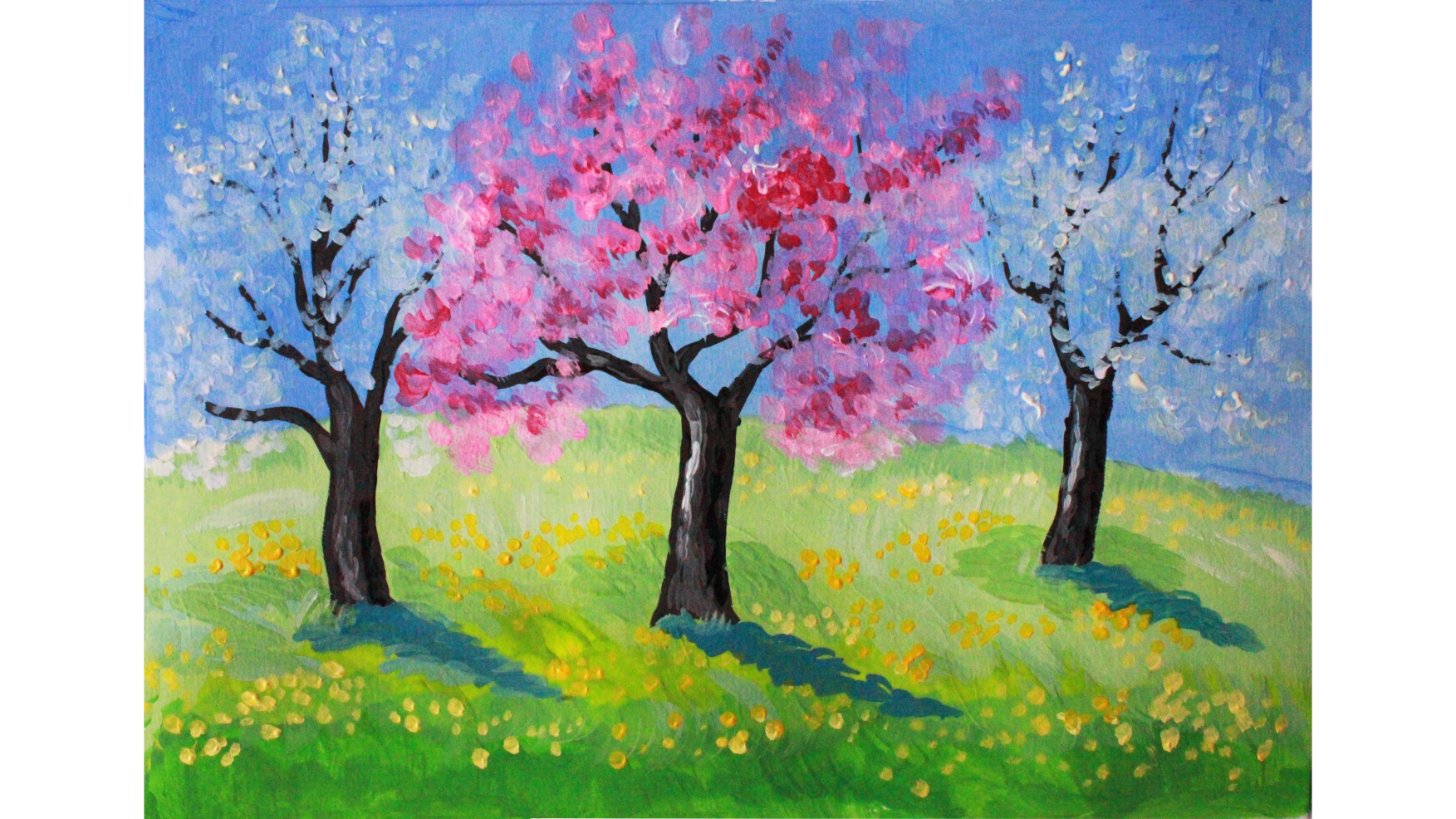 Краски весны
ГБОУ школа № 657
Воспитатель
Галактионова Н.С.
2018
Краски весны
Снова нет ручьям покоя –
 День и ночь журчат в кустах.
 Ходит солнце золотое
 В чистых-чистых небесах.
 Льет лучи на лес и луг
 И на все цветы вокруг:
 Розовые, синие,
 Голубые, красные,
 Как один – красивые,
 Хоть и очень разные.
                                                     (Б. Асаналиса)
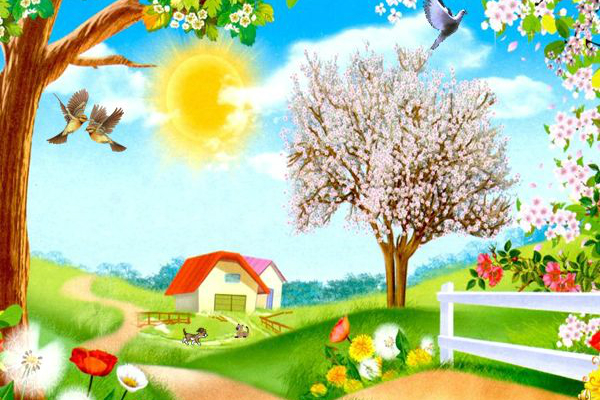 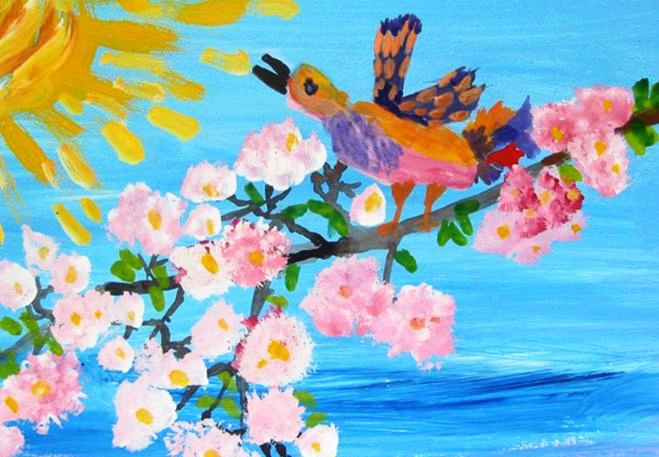 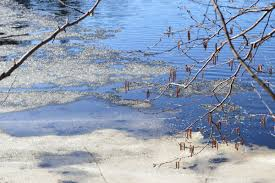 СИНИЙ ЦВЕТ
Утром было солнечноИ совсем тепло.Озеро широкоепо двору текло.В полдень подморозило,Вновь зима пришла,Затянулось озероКорочкой стекла.
(А. Барто)
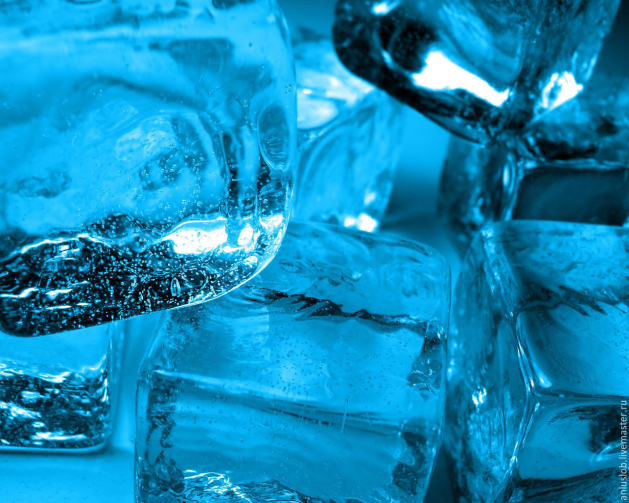 ГОЛУБОЙ ЦВЕТ
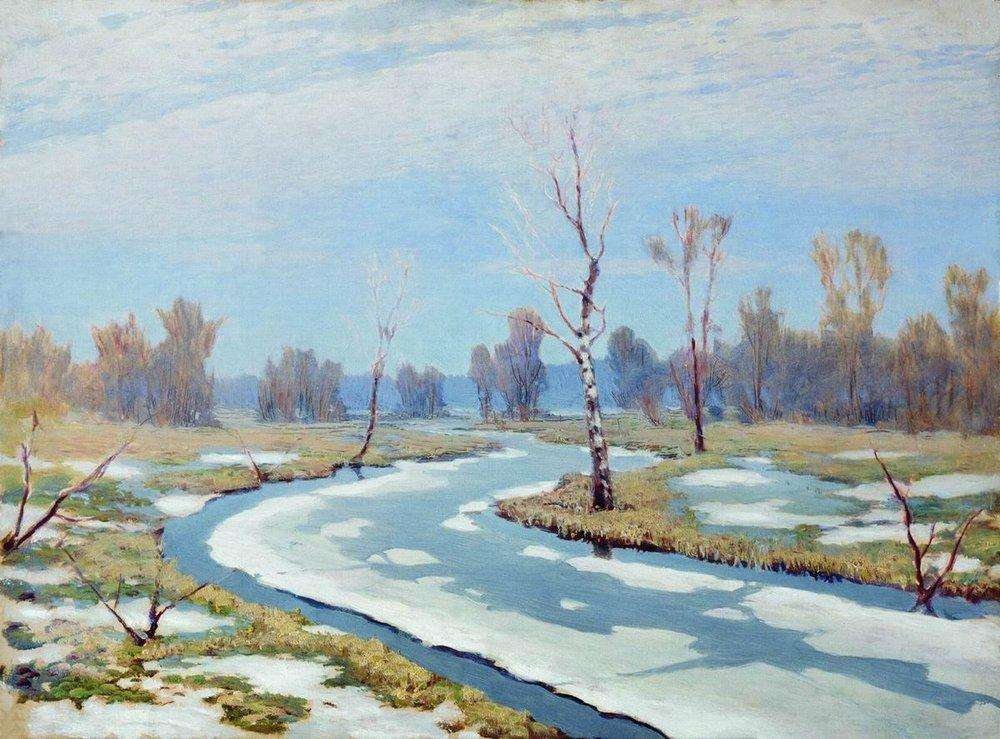 Уж тает снег, бегут ручьи,В окно повеяло весною...Засвищут скоро соловьи,И лес оденется листвою!Чиста небесная лазурь,Теплей и ярче солнце стало,Пора метелей злых и бурьОпять надолго миновала...
(Алексей Плещеев)
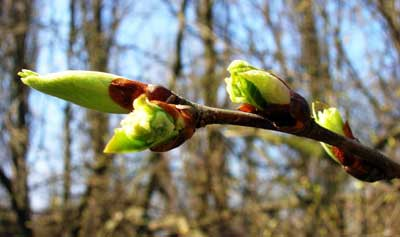 ЗЕЛЕНЫЙЦВЕТ
По весне набухли почкиИ проклюнулись листочки.Посмотри на ветки клена –Сколько носиков зеленых!                      (Дмитриев)
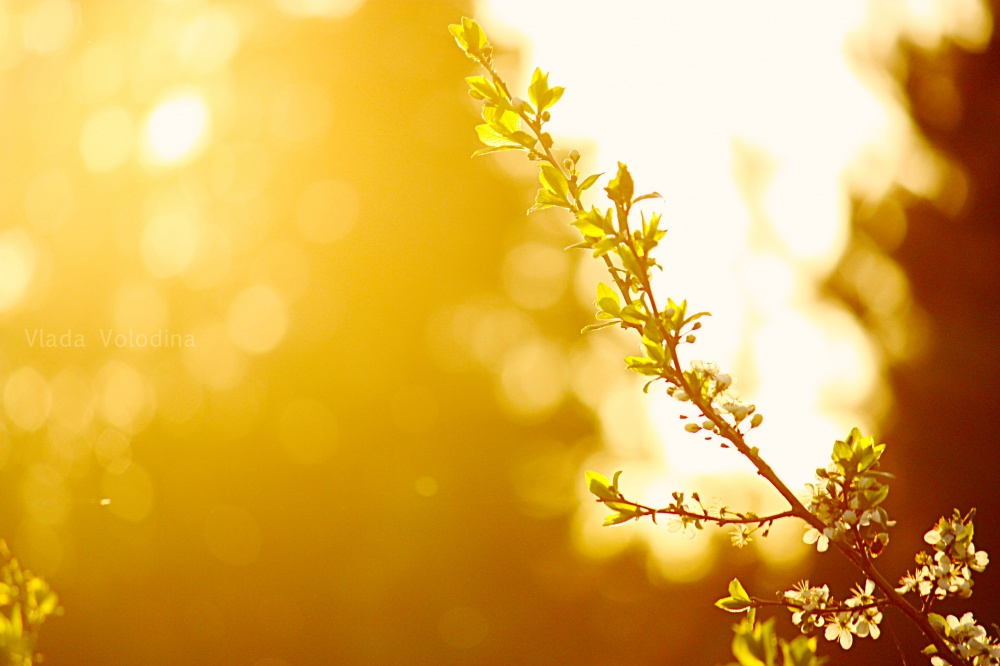 ЖЕЛТЫЙ ЦВЕТ
На дворе стоит весна!После зимней лютой стужиПросыпается от снаВся природа. Даже лужиНе покроет лед за ночь,Гонит солнце зиму прочь!...
(В. Косовицкий)
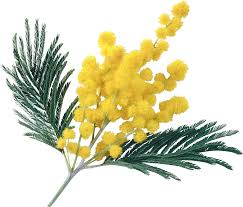 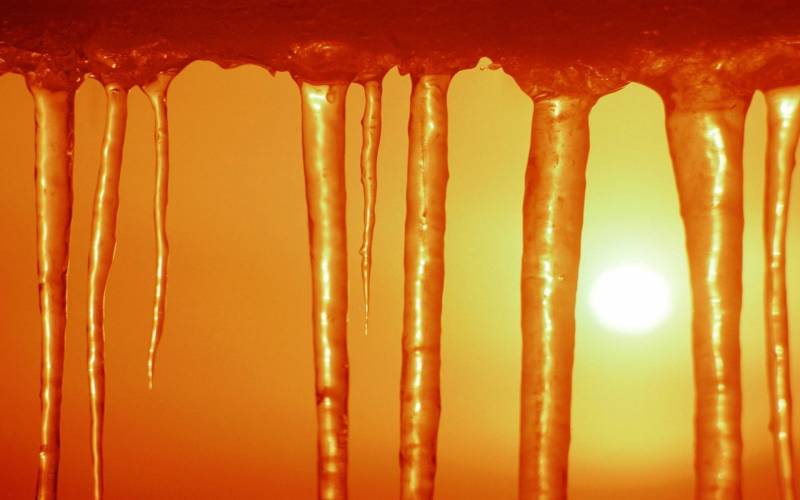 ОРАНЖЕВЫЙ ЦВЕТ
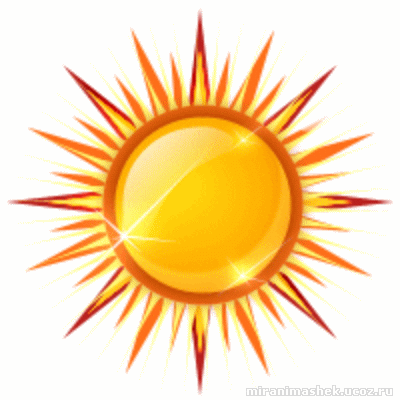 Под самым карнизом,Над самым оконцемЗабралось в сосулькиВесеннее солнце.Сверкая, бегут по сосулькам слезинки…И тают сосульки – веселые льдинки.
(И. Демьянов)
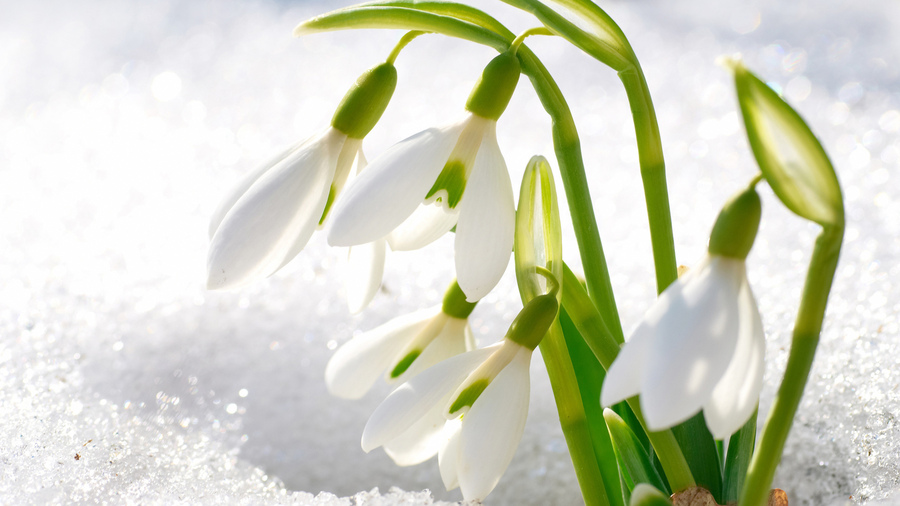 БЕЛЫЙЦВЕТ
По полям бегут ручьи,На дорогах лужи.Скоро выйдут муравьиПосле зимней стужи.Пробирается медведьСквозь густой валежник.Стали птицы песни петьИ расцвел подснежник!
(С. Маршак)
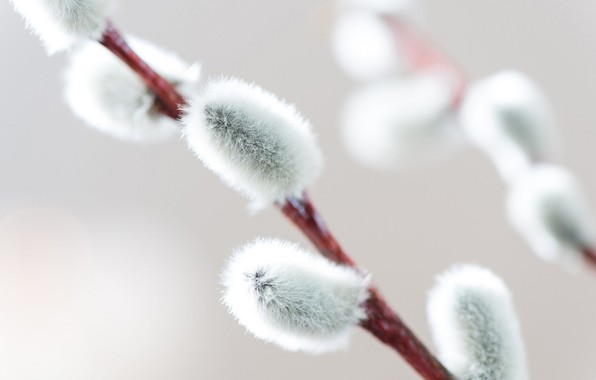 http://poems-for-children.ru/
https://masterclassy.ru/
https://www.google.ru/
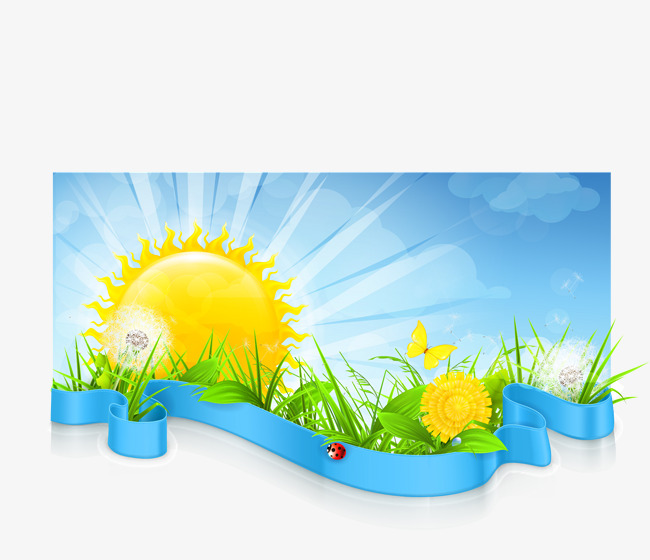